Corrective & Preventive Actions:
Processes and controls are monitored to determine if they are effective.  Data is reviewed, analyzed, and acted upon.
21 CFR PART 820
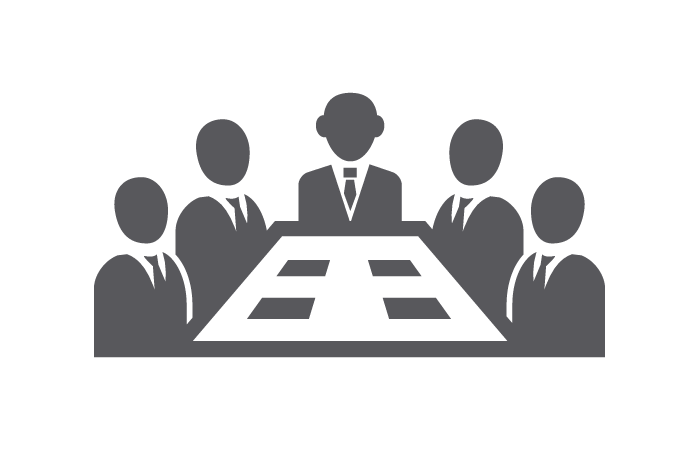 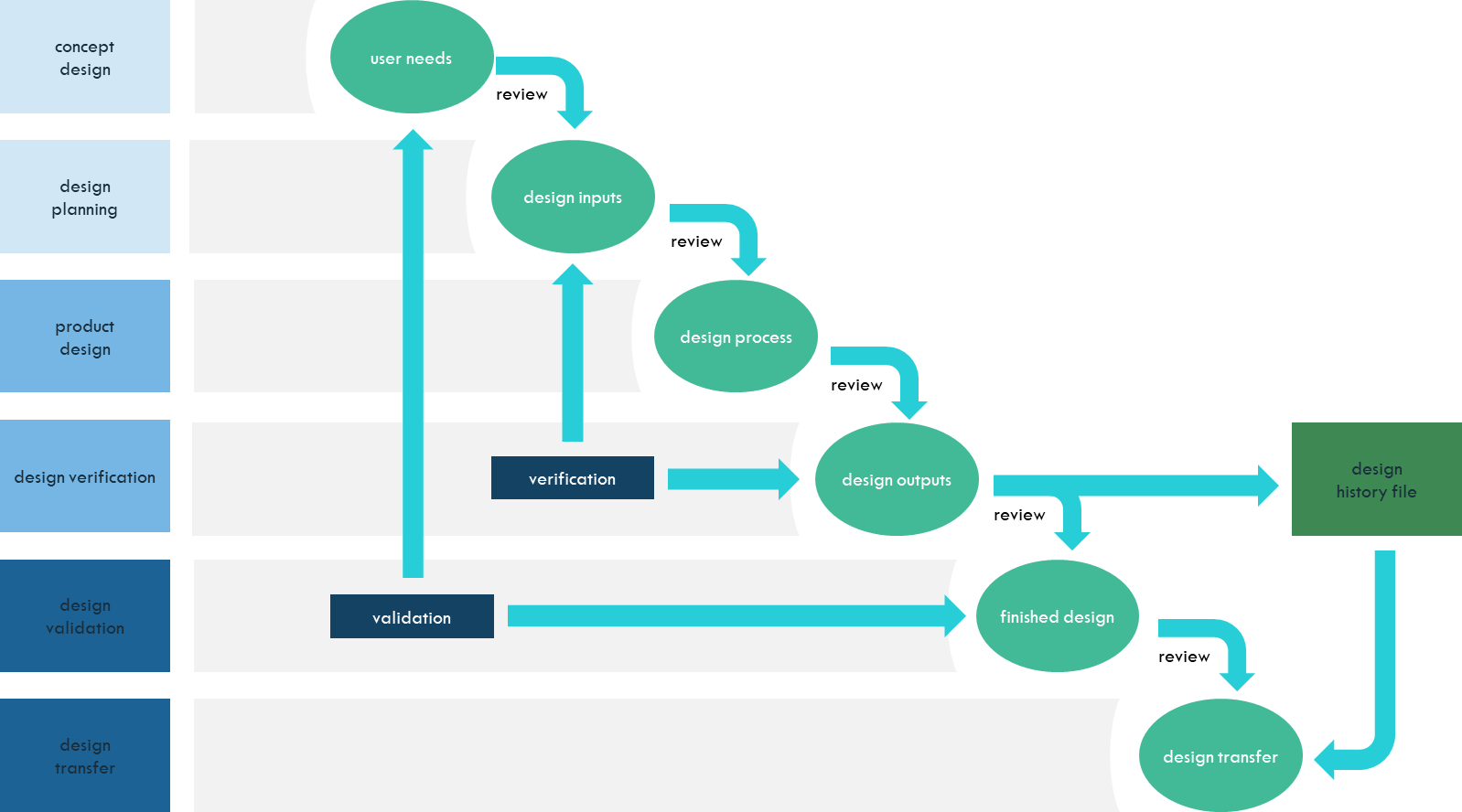 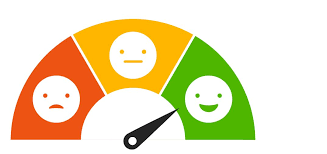 Process Controls: 
Are we in control?
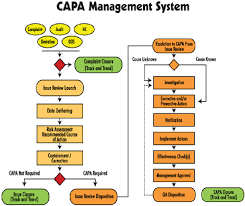 Mother Nature
Facility 
Controls
Materials…
Purchasing Controls
Material Controls
Traceability
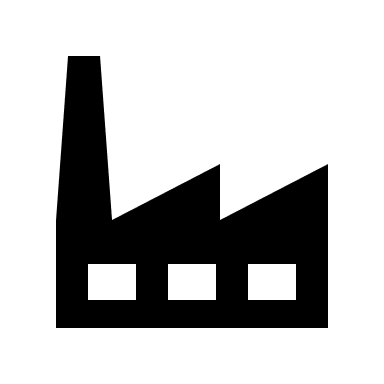 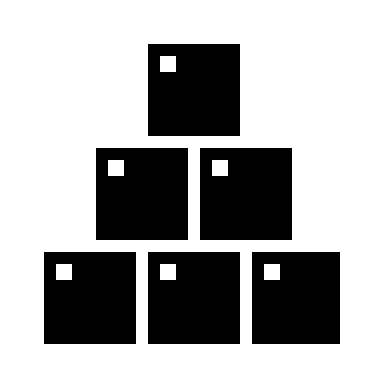 Measurements…
Acceptance Controls
Methods…
Production 
Controls
Document & Record Controls
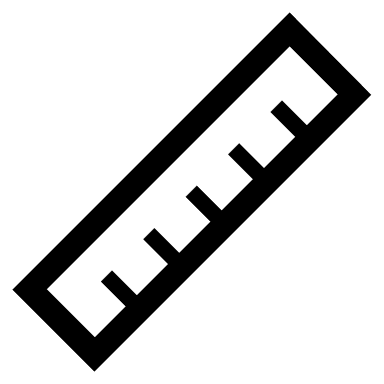 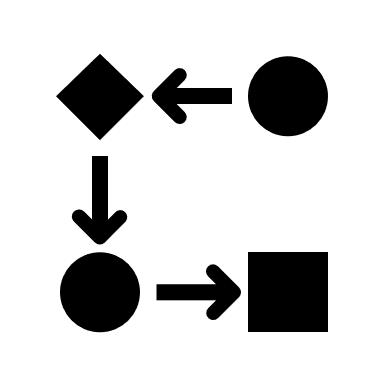 Design Controls:
Did we build the right thing?  Did we build it right?
Management Responsibility:
Is quality system effective? Sufficient resources?
Customer Needs/ Satisfaction:
Complaints?  Adverse events? Feedback?
Machines…
Equipment
Man… 
Personnel & 
Training Contracts
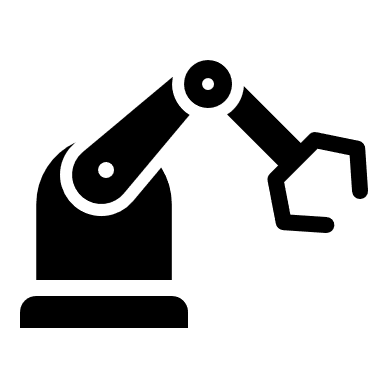 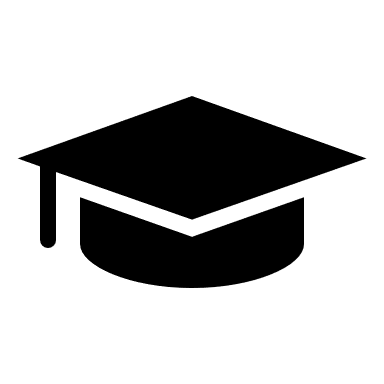 [Speaker Notes: 21 CFR Part 820, also known as the Quality System Regulation (QSR), is a document that outlines Current Good Manufacturing Practice (CGMP) regulations. This document governs manufactures to help ensure their products consistently meet applicable requirements and specifications. FDA 21 CFR Part 820 is the quality system approved by the FDA. These requirements are to ensure that medical devices are both safe and effective. Medical device manufacturers undergo FDA inspections to ensure FDA 21 CFR 820 compliance.]